JUGULAR VENOUS PRESSURE
DR.NAEEM QURESHI 
GMC KOZHIKODE
Jugular venous pulse is defined as the oscillating top of vertical column of blood in the right Internal Jugular Vein (IJV) that reflects the pressure changes in the right atrium in cardiac cycle. In other words, Jugular venous pressure (JVP) is the vertical height of oscillating column of blood .
Jugular Venous System
Venous system contains 70-80% of the circulating blood volumes ,it maintain very low intravascular pressure ( 3-7mmhg)

 Venous compliance therefore is very high , that is veins are extremely distensible 

 So jugular venous pulse reflects relationship between venous tone, volume of blood in venous system and right heart hemodynamics 

Right atrial pressure during systole and right ventricular filling pressure during diastole are producing pulsations and pressure waves in jugular veins .
Anatomy
At the junction of right internal jugular and subclavian vein, there is a slight dialatation k/a jugular bulb , found in internal jugular triangle just above the clavicle in right supra clavicualr fossa b/w 2 heads of sternocleidomastoid muscle.

Venous pulsation is  visible but not palpable 

Right IJV is usually assessed both for waveform and estimation of CVP
Anatomic landmark
Right IJV Preferred :Why?
Direct continuation of SVC and right atrium 

 Anatomically they are closer to to the right atrium 

IJV is less likely affected by extrinsic compression from other structures in neck

There are no or less numbers of valves in IJV than EJV 

Less impact of vasoconstriction on IJV due to sympathetic activity than EJV .
Position of Patient
Patient should lie comfortably and trunk is inclined by 45 degree position
 
Elevate chin and slightly rotate head to the left
 
Inclination angle should be subtended between trunk and bed , while neck and trunk should be in same line

When neck muscles are relaxed ,shining the light tangentially over the skin and see pulsations
 
In patients with low jugular pressure , a lesser (<30‘) inclination is desirable
 
In patients with high jugular pressure ,a greater (60-90‘) inclination is required to obtain visible pulsations

Simultaneous palpation of the  left carotid artery and or apical impulse aids in timing of the venous pulsations in cardiac cycle .
JUGULAR VENOUS PULSE
CAROTID PULSE
Deeper and medial in neck 

Better felt than seen 
Has single upstroke only 

Has no effects

Do not change with respiration 
Has no effects on carotid pulse
Superficial and lateral in neck 
Better seen than felt 
Has two peaks and two troughs 
Digital compression abolishes venous pulse 
Jvp falls during inspiration 

Abd compression elevates jvp
JVP waveforms
Normal JVP reflects phasic pressure changes in RA during systole and RV during diastole 

Two visible positive waves ( a and v) and two negative troughs ( x and y).

Two additional positive waves can be recorded . C wave interrupts x descent and h wave precedes the next a wave
Timing of venous waves
Timing may be assessed by 2 methods 

In first left carotid pulse is carefully palpated simultaneously with visual inspection of right sided jugular vein 

In second jugular venous pulse is analysed in concert with auscultation of the heart sound
Normal JVP
[Speaker Notes: Visual method relies on dominance of jugular wave , because RA contraction precedes Lv contraction the jugular a wave is will be seen as a flickering pulsation just before the carotid artery pulse is felt.
If present a wave is coincident with an S4 and is approximately simulataneous with S1 , X  descents occurs during systole and will be seen as a negative transient occuring between S1and S2.v wave begins in late systole and peaks just after s2]
a Wave
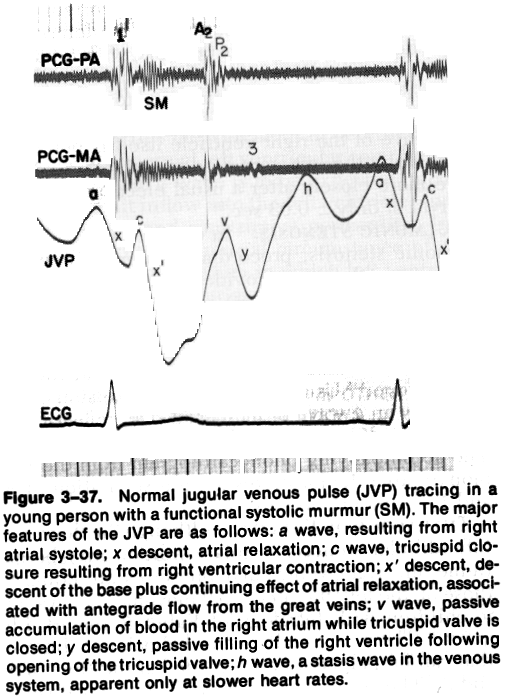 First positive presystolic a wave is due to right atrial contraction results in retrograde blood flow in to  svc and jugulars

Effective RA contraction is needed for visible a wave    
 
Dominant wave in JVP and larger than v

It precedes upstroke of the carotid pulse and S1, but follow the P wave in ECG
x  Descent
Systolic x descent (systolic collapse) is due to atrial relaxation during atrial diastole 

X descent is most prominent motion of normal JVP which begins during systole and ends just before S2

It is larger than y descent 

X descent more prominent during inspiration
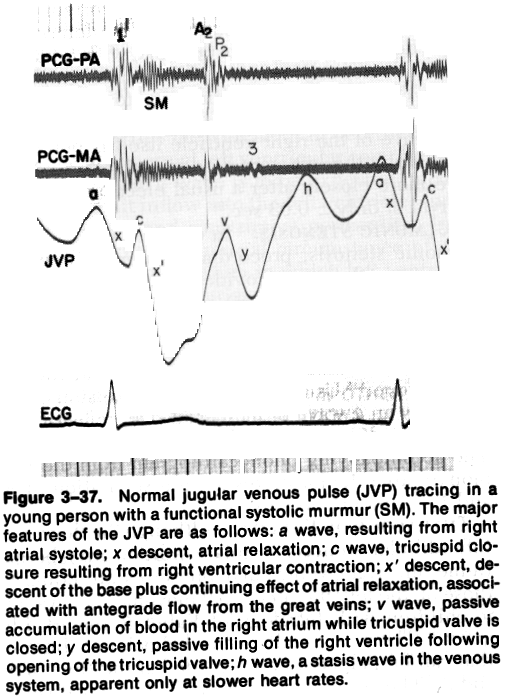 c WAVE
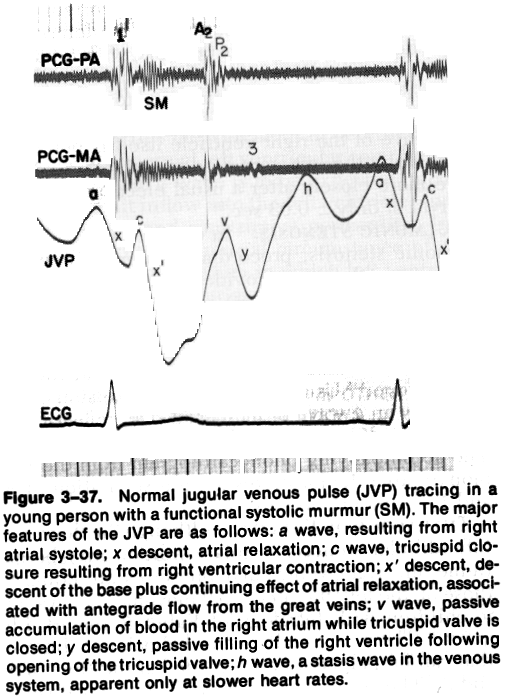 Second positive wave recorded in JVP which interrupts the x descent 

Produced by  carotid artery impact on JVP and  upward bulging of closed TV into RA during isovolumic contraction
x` Descent
x`descent is systolic trough after c wave .

Due to fall of right atrial pressure during early RV systole 

 Downward pulling of the TV by contracting right ventricle 

 Descent of RA floor by contracting RV
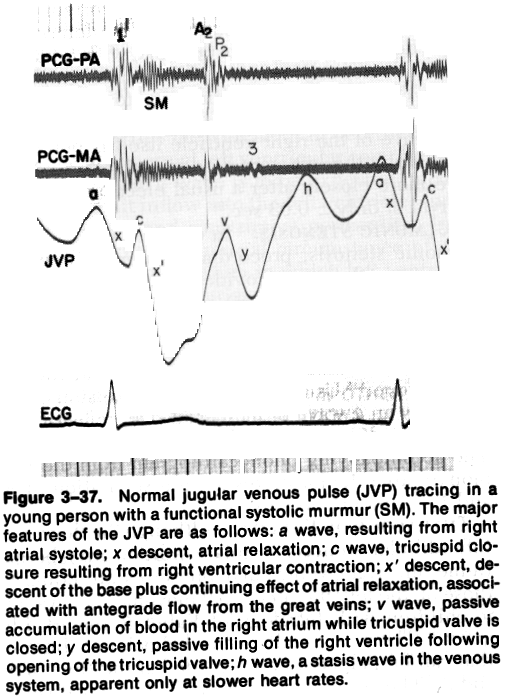 v Wave
Third positive wave in JVP which begins in late systole and ends in early diastole .

Rise in RA pressure due to continued RA filling during ventricular systole when tricuspid valve closed .

It is roughly synchronous with carotid upstroke and corresponds S2 .
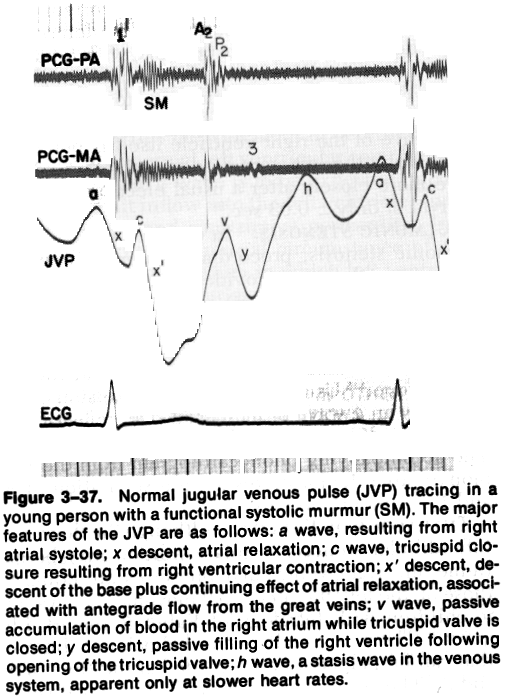 y Descent
Diastolic collapse wave (down slope v wave)

It begins and ends during diastole well after S2

Decline of RA pressure due to RA emptying during early diastole when tricuspid valve opens 

Initial y descent is corresponds to rapid RV filling and later part of y wave is produced by continued diastolic inflow in to RV .
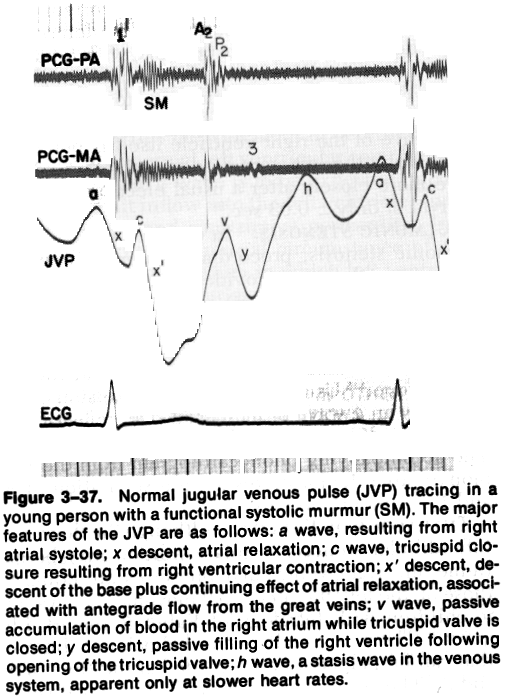 h wave
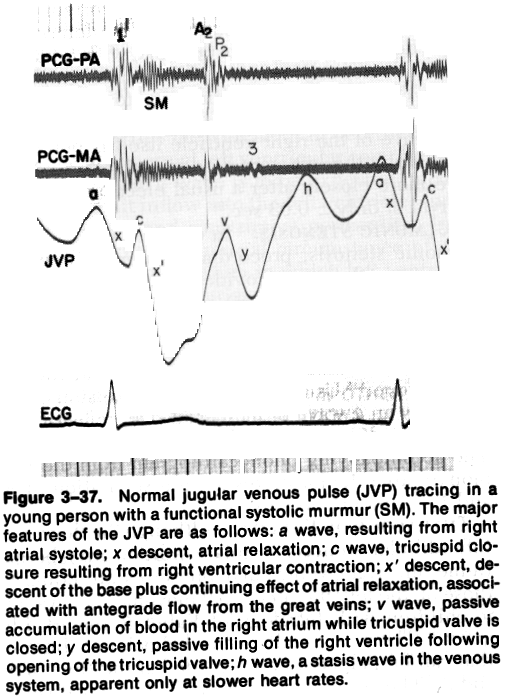 Small brief positive wave following y descent just prior to a wave during period of diastasis 

Described by Hieschfelder in 1907

It usually seen when diastole is long (as in slow heart rates) 

With increasing heart rate, y descent immediately followed by next a wave .
Diffrentiating a and v wave
Estimation  of JVP ( traditional)
Two scale method is commonly used 

A horizontal scale at the top of the oscillating venous column in IJV cuts the vertical scale at the sternal angle gives JV pressure in cm of water 

Normally JV pressure does not exceed 3cm above the sternal angle 

Since RA is approximately 5 cm below the sternal angle , the jugular venous pressure (RA mean pressure) is corresponds to 8cm 

By way of conversion , normal mean JV pressure does not exceed 7 mm Hg (8 cm column of water / 1.3 =6.15)

Elevated JVP : JVP of >3 cm above sternal angle .
Estimation of JVP
Clavicle as refrence
The actual distance between the mid right atrium and angle of louis varies considerably as a function of both body size and patient angle at which the assesment is made.

Use of sternal angle as a refrence point leads to systemetic underestimation of CVP and this method should be used less for semiquantification than to distinguish between normal and abnormal 

The use of clavicle may provide an easier refrence for standardisation , venous pulsation above this level in sitting position are clearly abnormal, as the distance between the clavicle and right atrium is atleast 10 cm.
Elevated JVP
Increased RVP and reduced compliance:
      Pulmonary stenosis 
       Pulmonary hypertension
       Right ventricular failure 
       RV infarction

RV inflow impedance:
       Tricuspid stenosis / atresia 
        RA myxoma 
       Constrictive pericarditis
Elevated JVP
Circulatory overload :
         Renal failure 
         Cirrhosis liver
         Excessive fluid administration  
SVC obstruction 
COPD , Asthma and  Respiratory distress may produce distended neck veins as a results of expiratory increases in intrathoracic pressure 
HYPERKINETIC STATE like pregnancy, thyrotoxicosis , anemia , AV fistula post exertion , anxiety
Prominent a Wave
Forceful atrial contraction when there is resistance to RA emptying or increased resistance to ventricular filling,

RV inflow obstruction:
            Tricuspid stenosis or atresia 
            RA mxyoma  

  Decreased ventricular compliance:
            Pulmonary stenosis 
            Pulmonary hypertension of any cause 
            RV infarction 
            RV cardiomyopathy (including HOCM)
            Acute pulmonary embolism
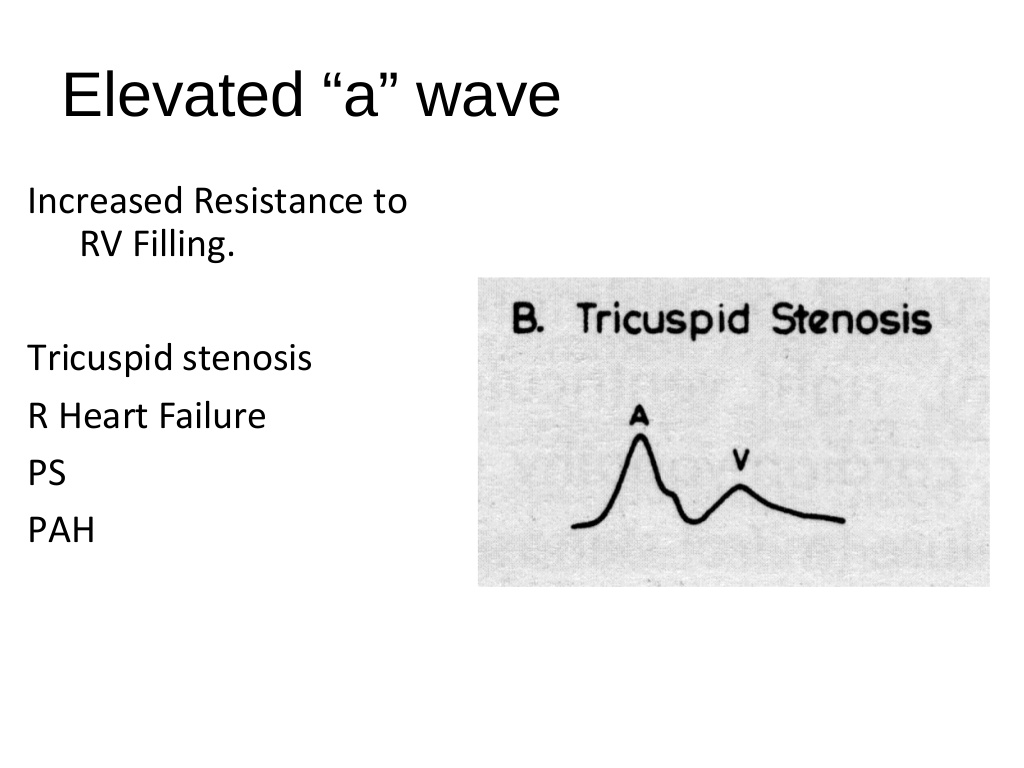 Cannon Waves
Whenever RA contracts against closed TV valve during RV systole : Systolic cannon wave .

Regular cannon waves:
           Junctional rhythm
           VT with 1:1 retrograde conduction 
           Isorhythmic AV dissociation   
Irregular cannon waves :
           Complete heart block 
           Classic AV dissociation
           Ventricular pacing or ventricular ectopics .
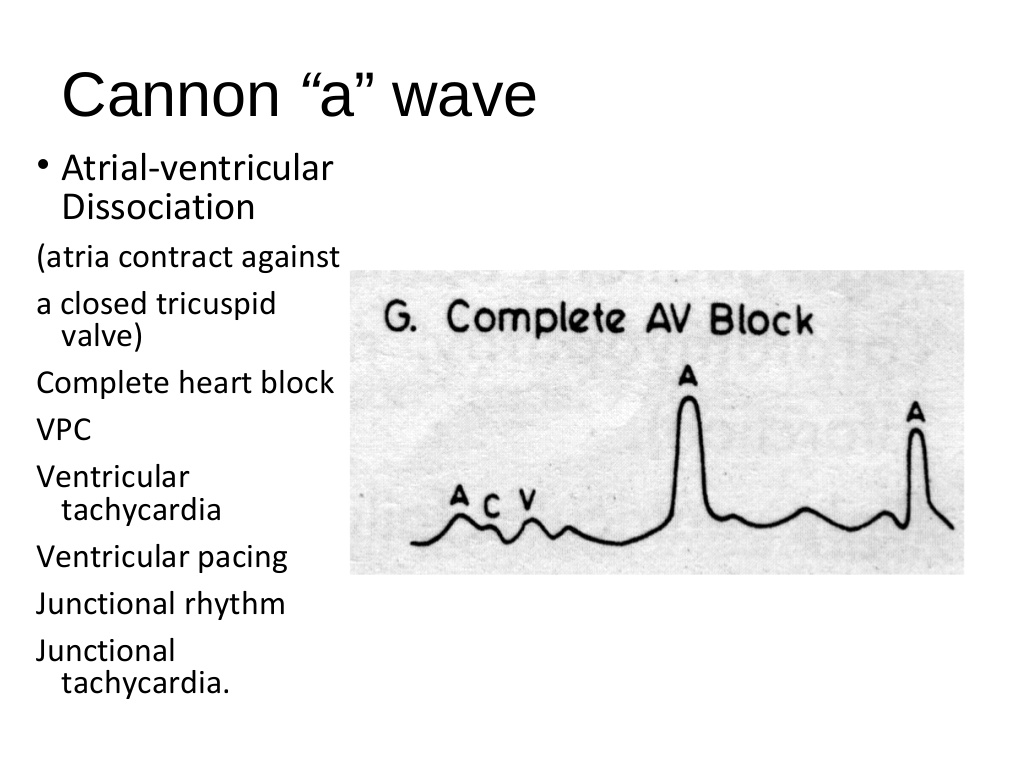 Cannon wave
Absent a Wave
When no effective atrial contraction as in atrial fibrillation 

In atrial fibrillation , both atrial contraction as well as relaxation become ineffective 

In sinus tachycardia , when a wave may fuse with preceding v wave , especially when the PR interval is prolonged .
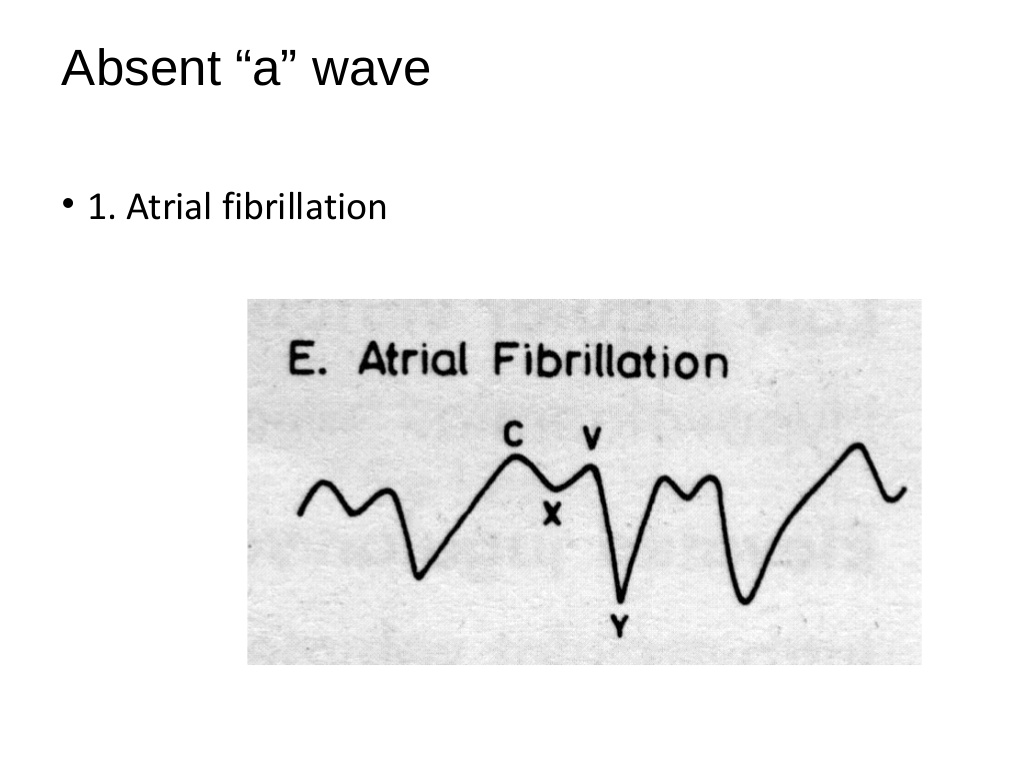 Prominent x descent
Cardiac tamponade.
Constrictive Pericarditis
RVMI
Restrictive Cardiomyopathy
Atrial septal defect

Blunted  x descent
Tricuspid regurgitation.
Right atrial ischaemia
Absent x descent
Obliteration of x descent with early build up of large systolic wave ( cv wave)

Moderate to severe TR: EARLY SIGN 

RV dysfunction due to
          PHT with RV failure 
          severe RV infarction  

Chronic atrial fibrrilation : loss of atrial relaxation
Prominent v wave
Increased RA volume during ventricular systole produce prominent v wave 

Severe TR : giant v wave (Lanci sign) – ventricularization of atrial / jugular pressure 

Giant v wave sometimes causes :

            systolic movement of ear lobe 
            head bobbing with each systole 
            systolic pulsation of liver 
            pulsatile exophthalmos 
            pistol shots heard over IJV
Prominent V wave
Tricuspid regurgitation 

ASD with mitral regurgitation 

VSD of LV to RA shunt (Gerbode's defect)

Severe congestive heart failure 

Cor pumonale
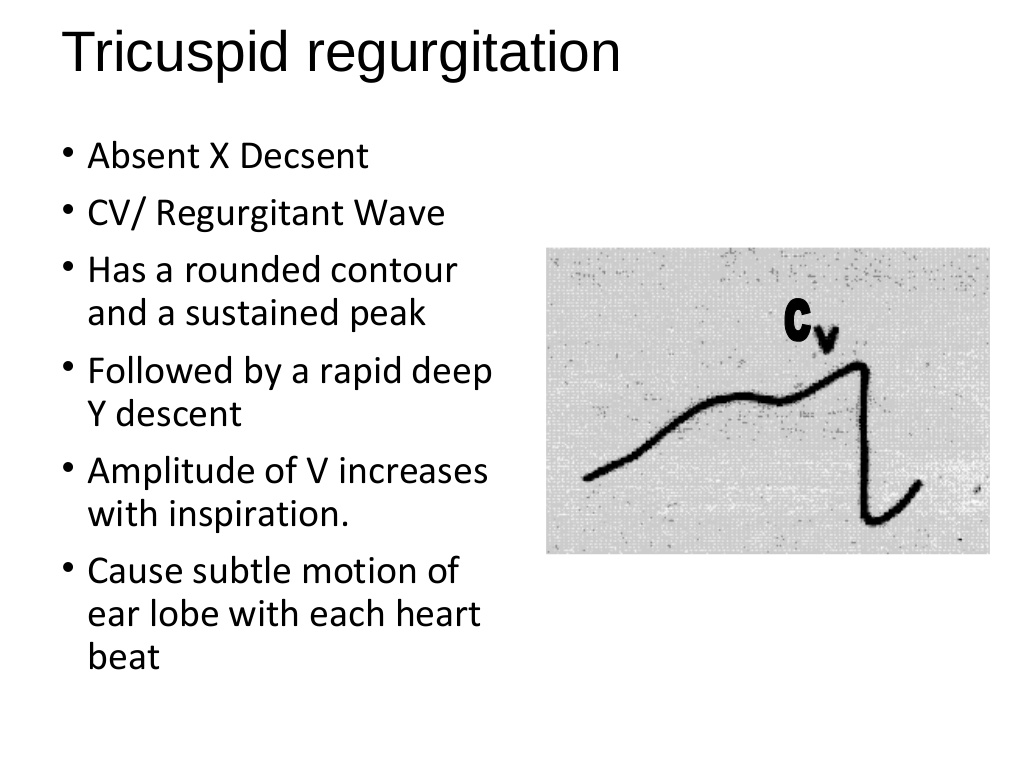 CV of TR
Prominent Y descents 
      Constrictive pericarditis 
      Tricuspid regurgitation 
       Atrial septal defects 
Absent Y descent 
                     Cardiac temponade 
                      RV infarction 
Slow y descent
                 Tricuspid stenosis 
                  Right atrial myxoma
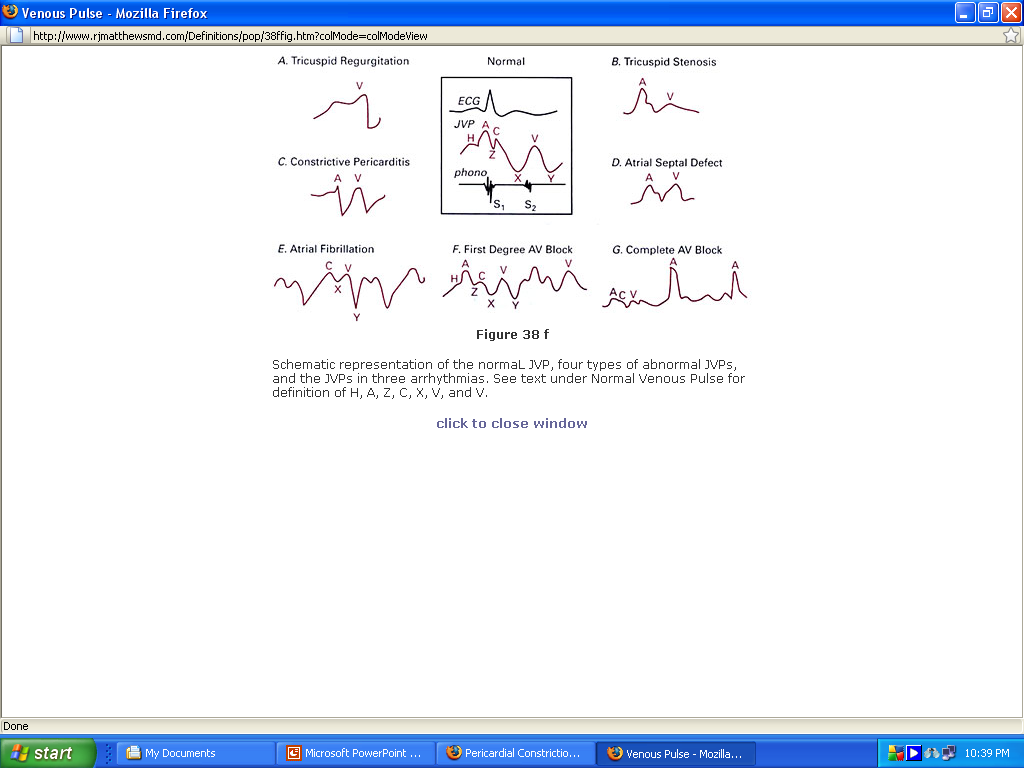 Abdominal -Jugular Reflux
Hepatojugular reflux – Rondot (1898)

Apply firm pressure over upper abdomen preferably to right upper quadrant , for atleast  10  sec with patient lying comfortably and breathing quietly while observe JVP

Normally JV pressure rises transiently(15 sec) to < 3cm while abdominal pressure is continued.

Positive response defined as rise of more than 3cm in venous pressure sustained for atleast 15 sec
Positive AJR
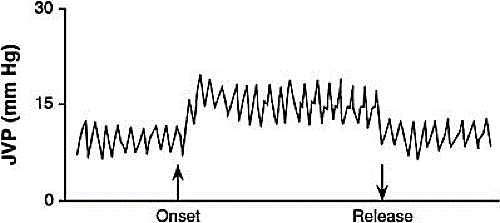 Incipient and or compensated RVF 
LVF with volume overload 
Tricuspid regurgitation 

False Positive AJR ( without CCF)
        COPD
        Systemic vasoconstriction 
        Increased sympathetic tone
        Severe anaemia
AJR
Kussmual's sign
Mean jugular venous pressure increases during inspiration as a result of impaired RV  compliance.

Constrictive pericarditis 

Severe right heart failure 

RV infarction 

Restrictive cardiomyopathy
Pathophysiological Mechanism
KS explained by conditions which causes RV dysfuncytion, impaired RV filling and raised atrial pressure 

The inability for cardiac chamber to expand due to :

      1. hypoelasticity or inelasticity of the myocardium : infection and fibrosis ( RCMP) 

      2. mechanical compartmentalization by constrictive pericardial disease ( CCP )

       3. impaired RV function resulting from RVMI impede effective RV filling and cause a paradoxical increase in JVP during inspiration ( RVMI )
Kussmauls sign
Cardiac temponade
JVP is usually elevated 

a wave never prominent 

v and x wave is normal

y descent is diminished or absent 

Kussmaul's sign usually negative
Constrictive pericarditis
JVP is elevated

a wave is usually normal

v wave is usually equal to a wave 

x descent –prominent 

y descent – rapid descent 

Kussmauls sign is usually positive
Constrictive Pericarditis
CP
[Speaker Notes: A man with constrictive pericarditis had elevated jugular venous pressure (JVP) to 20 cm H2O with prominent x and y descents. This JVP contour distinguishes constriction from other conditions that can present with dyspnea on exertion with jugular venous pulsations, like pulmonary hypertension (prominent a waves), tricuspid regurgitation (giant c to v wave), and restrictive cardiomyopathy (blunted x descent). He had a pericardial knock on cardiac auscultation and a right axis shift and inferolateral T-wave inversions on electrocardiography. Cardiac catheterization confirmed the diagnosis of constrictive pericarditis. See https://ja.ma/2ZaJwMM​]
Endomyocardial fibrosis
JVP is usually elevated 

a wave is prominent 

v wave is prominent due to TR 

x descent is obliterated due to TR

Rapid y descent is due to TR

Kussmaul's sign is negative
Primary Pulmonary Hypertension
Normal RV compliance :normal JVP

Early RV decompensation :

           JVP may be elevated 
           a wave is prominent and larger than v wave 
           x and y descent seen and equal   
      
 Decompensated RVF:

            JVP is always elevated 
            a and v wave prominent , v wave larger than a wave 
            x descent is diminished or absent 
            rapid y descent due to TR
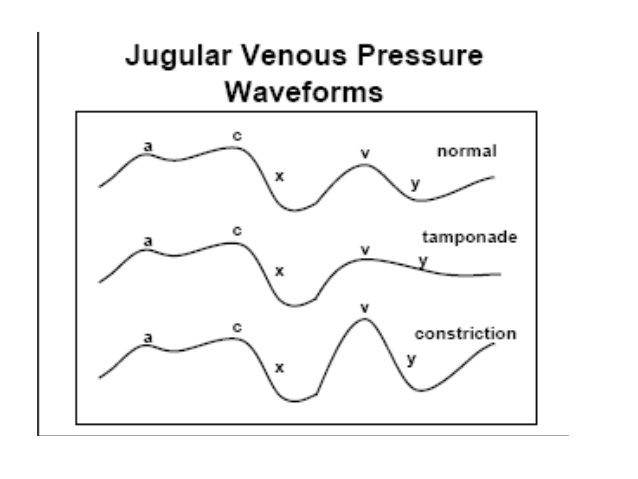 JVP in ASD
JVP is normal and equal a and v waves. x descent is more prominent . 

Elevated JVP may seen in severe PAH and in RVF

Prominent a wave with PS and MS

Prominent v wave with PAH and in RVF with TR

Rapid y descent with RVF or TR
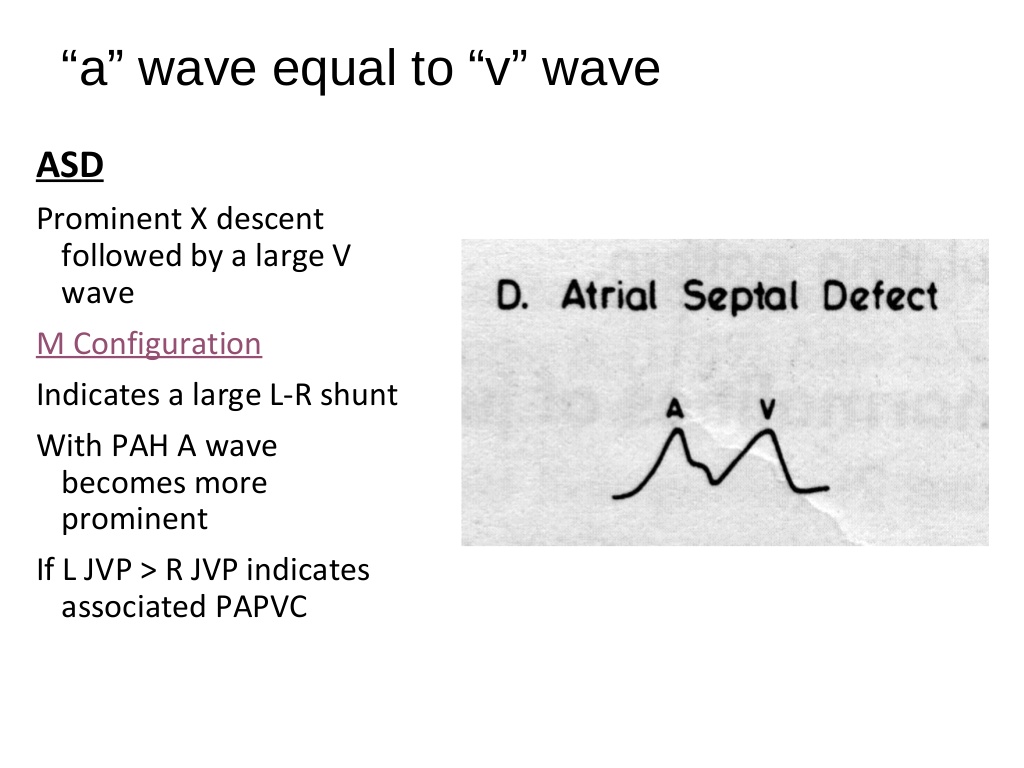 JVP in VSD
Prominent a wave with severe PS

Elevated JVP with CHF 

Prominent v wave with Gerbode's shunt

In Eisenmenger complex :
       JVPressure usually normal
       Normal a and v waves 
       CHF and TR is rare
Ebstein Anomaly
JVP is usually normal 

Prominent a waves are seen only occasionally

Attenuated x descent and systolic v wave are not reflected in jugular pulse despite appreciable TR 

Unimpressive JVP is attributed to damping effect of large capacitance RA and thin, toneless atrialized RV (Hypokinetic TR)

Prominent a and v / elevated JVP with advent of right ventricular failure .
Cyanosis with normal JVP
It usually indicates cyanotic CHD with VSD and reduced PBF
 
Tetralogy of Fallot 

TOF like physiology

VSD with right to left shunt 

Pulmonary AV Fistula
Cyanosis with Elevated JVP
Elevated JVP in cyanotic CHD usually indicates intact IVS or increased PBF or both

Common in TGA or TAPVC with increased PBF 

Severe PS with intact IVS and Right to Left shunt
 
Tricuspid atresia with restrictive ASD 

Eisenmenger syndrome with ASD and PDA , JVP may be elevated 

PPH with RVF and right to left shunt

Adult TOF
JVP in Eissenmenger  syndrome
What Is New?

The current standard assessment of acute decompensated heart failure patient volume status is inaccurate and may contribute to unnecessary readmission, which is profoundly costly.

In this work, we demonstrate the utility of point‐of‐care ultrasound measurement of right internal jugular vein compliance as a noninvasive, objective, rapid, and portable technique for predicting freedom from hospital readmission at 30 days.
Published in JAHA  in 24 july 2018
USG guided estimation of JVP
Patients admitted with acute decompensated heart failure (ADHF) underwent ultrasound measurements of the right internal jugular vein at end‐expiration and during the strain phase of Valsalva to determine a percentage of CSA change

This bedside ultrasound technique strongly correlates to invasive RAP measurement in ADHF patients, identifies restoration of euvolemia, and is predictive of 30‐day ADHF readmission. This tool could help guide inpatient ADHF treatment and may lead to reduced readmissions.
Published in JAHA  in 24 july 2018
What Are the Clinical Implications?

Heart failure patients admitted with acute decompensated heart failure could undergo an objective noninvasive assessment of volume status, which has the potential to guide diuretic therapy and discharge planning.
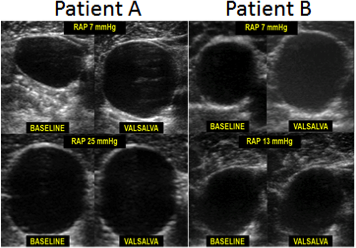 Refrences

Jonathan Abraham 
Braunwald 
Nejm 
JAHA